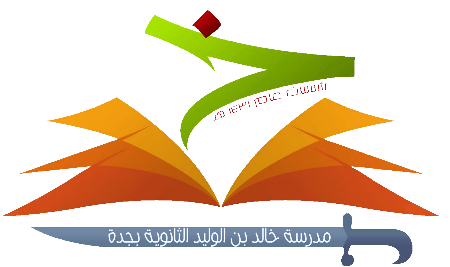 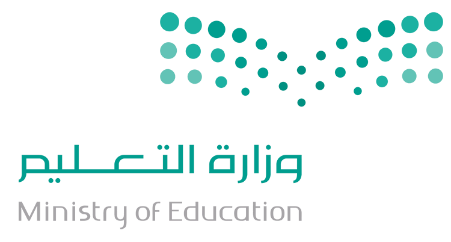 الحديث الرابع عشر 
(الاستخارة)
الوحدة: الثانية
الصفحة: 91
معلم المادة:   أ. أحمد جمعان الغامدي
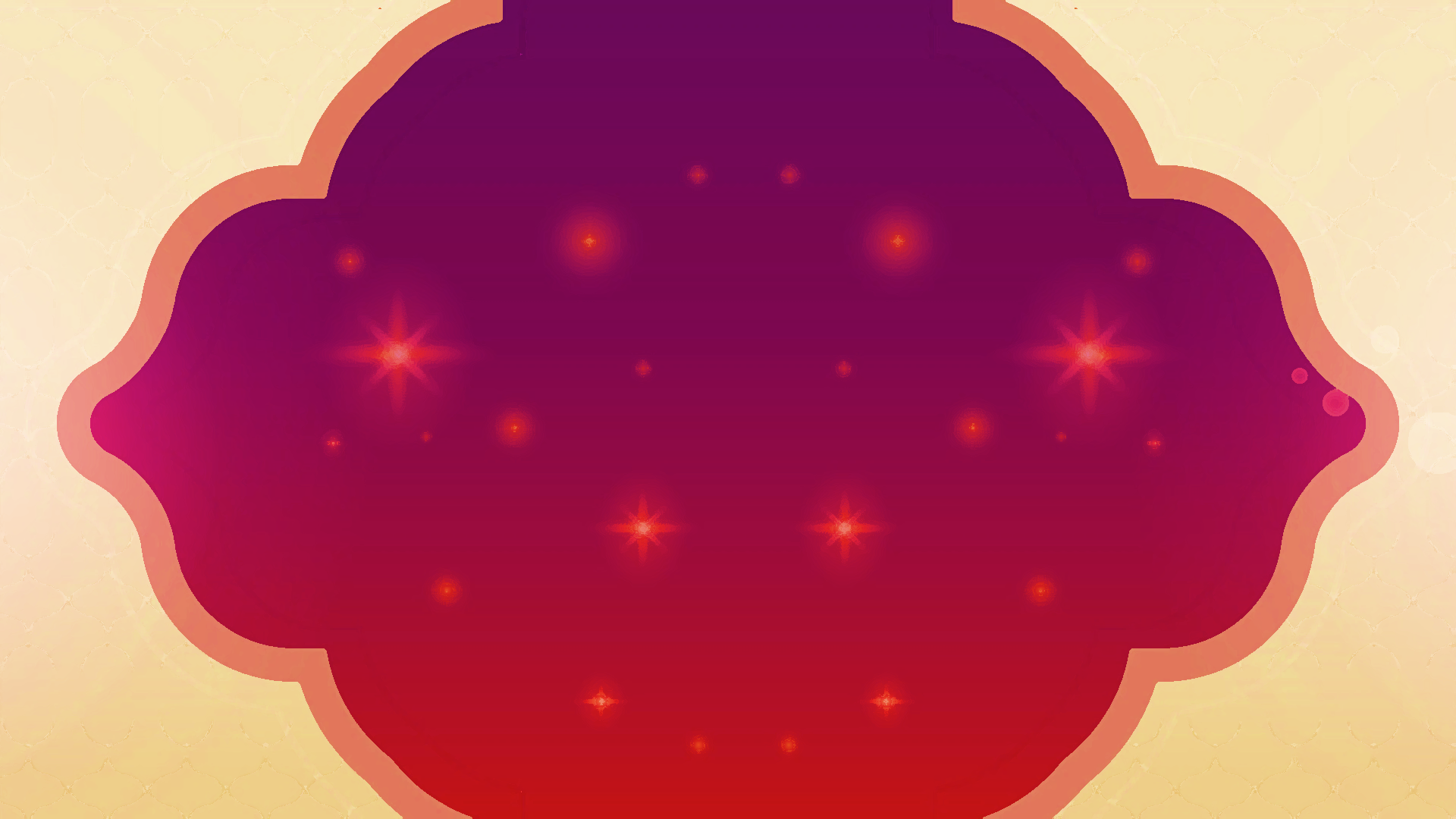 الحديث
الحديث
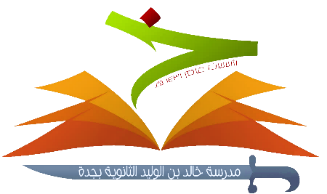 عَنْ جَابِرِ بْنِ عَبْد ِاللَّهِ رَضِي اللَّهم عَنْهمَا قَالَ: كَانَ رَسُولُ ﷺ يُعَلِّمُنَا الِاسْتِخَارَةَ فِي الْأُمُورِ كُلِّهَا كَالسُّورَةَ مِنَ الْقُرْآنِ: (( إِذَا هَمَّ أَحَدُكُمْ بِالْأَمْرِ فَلْيَرْكَعْ رَكْعَتَيْنِ "مِنْ 
غَيْرِ الْفَرِيضَةِ" ثُمَّ يقولُ: اللَّهُمَّ إِنِّي أَسْتَخِيرُكَ بِعِلْمِكَ وَأَسْتَقْدِرُكَ بِقُدْرَتِكَ وَأَسْأَلُكَ مِنْ فَضْلِكَ الْعَظِيمِ فَإِنَّكَ تَقْدِرُ وَلَا أَقْدِرُ وَتَعْلَمُ وَلَا أَعْلَمُ وَأَنْتَ عَلَّامُ الْغُيُوبِ اللَّهُمَّ
 إِنْ كُنْتَ تَعْلَمُ أَنَّ هَذَا الْأَمْرَ خَيْرٌ لِي فِي دِينِي وَمَعَاشِي وَعَاقِبَةِ أَمْرِي أَوْ قَالَ "عَاجِلِ أَمْرِي وَآجِلِهِ" فَاقْدُرْهُ لِي وَيَسِّرْهُ لِي ثُمَّ بَارِكْ لِي فِيهِ وَإِنْ كُنْتَ تَعْلَمُ أَنَّ هَذَا الْأَمْرَ شَرٌّ لِي فِي دِينِي وَمَعَاشِي وَعَاقِبَةِ أَمْرِي أَوْ قَالَ "فِي عَاجِلِ أَمْرِي وَآجِلِهِ" فَاصْرِفْهُ عَنِّي وَاصْرِفْنِي عَنْهُ وَاقْدُرْ لِيَ الْخَيْرَ حَيْثُ كَانَ ثُمَّ أَرْضِنِي بِهِ ، وَيُسَمِّي حَاجَتَهُ ))
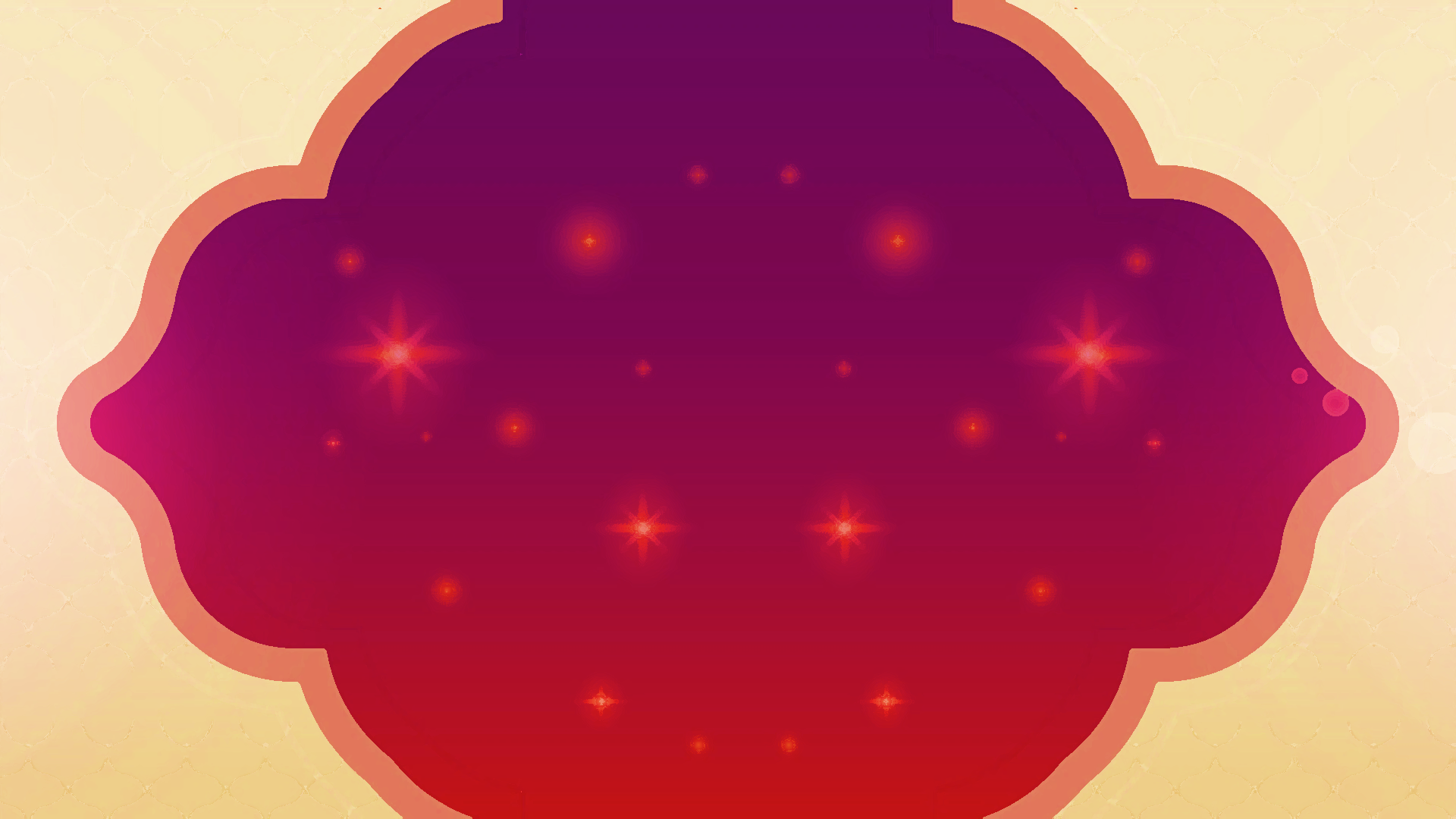 ترجمة راوي الحديث
ترجمة راوي الحديث
اسمه ونسبه :
مناقبه :
جابر بن عبدالله بن عمرو بن حرام الانصاري، هو وأبوه صحابيان.
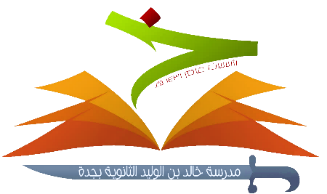 1
2
3
4
شهد مع النبي ﷺ تسع عشرة غزوة.
شهد بيعة العقبة الثانية مع والده، وكان أصغرهم.
شهد بيعة الرضوان.
استغفر له النبي ﷺ خمسا وعشرين مرة.
ترجمة راوي الحديث
معالم من حياته :
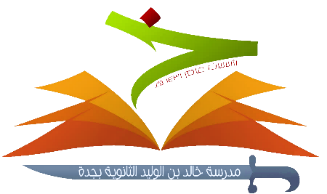 1
2
3
4
تخلف عن غزوة احد لأن والده رضي الله عنه كان يخلفه على رعاية أخواته التسع, فلما استشهد والده في غزوة أحد حضر بقية الغزوات مع النبي ﷺ, فكان أولها غزوة حمراء الأسد.
قال الترمذي: كان جابر قد قتل أبوه يوم أحد, وترك بنات, فكان جابر يعولهن وينفق عليهن, وكان النبي ﷺ يبر جابرا ويرحمه لذلك, هكذا روي في حديث جابر نحو هذا.
كان من فقهاء الصحابة رضي الله عنهم ، ومن المكثرين للرواية عن النبي ﷺ.
كان مفتي المدينة في زمانه ، عاش بعد ابن عمر رضي الله عنهما أعواما وتفرد بالفتوى و التحديث.
ترجمة راوي الحديث
وفاته :
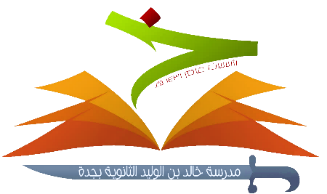 مات بالمدينة سنة 78ھ بعد ما كفّ بصره.
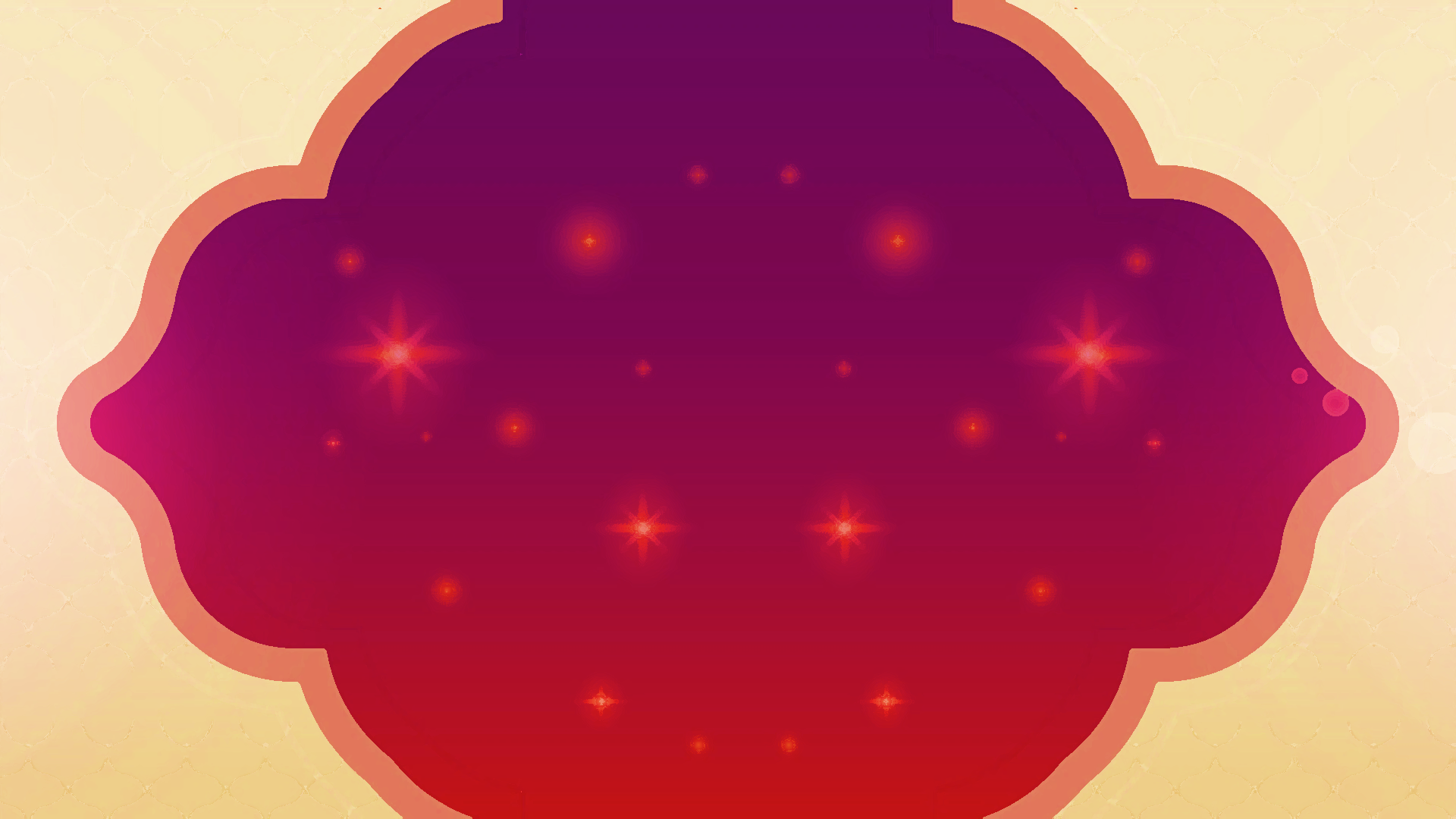 إرشادات الحديث
إرشادات الحديث
كان النبي ﷺ رحيماً بأمته حريصاً على تعليمهم كل ما ينفعهم في أمر دينهم ودنياهم.
الاستخارة هي: ان يطلب المسلم من الله تعالى ان يختار له ما فيه الخير في امر يريد              فعله أو تركه ، وهي سنة عندما يريد المسلم ان يفعل امرا من المباحات ولا يكون عازما عليه، سواء أكان عنده تردد في الفعل أم لم يكن عنده تردد فإنه يستخير الله تعالى فيه.
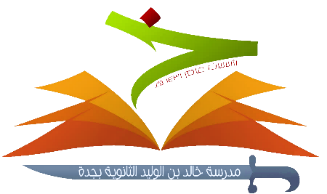 ب
1
2
3
أ
لا تشرع الاستخارة في عدة أحوال:
فعل الطاعات المحضة كالحج والعمرة, ولكن تشرع الاستخارة في وقت الذهاب أو الرفقة التي يصحبها ونحو ذلك, أو في حال تعارض المستحبات فيستخير في الأخذ بأحدها.
فعل المحرمات والمكروهات, لأنها مما لا يحبه الله تعالى ولا يرضاه.
إرشادات الحديث
السنة عند إرادة الاستخارة صلاة ركعتين نافلة, ثم يدعو بعد السلام.
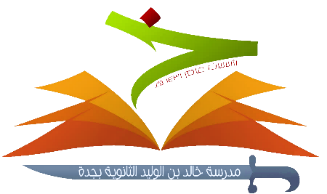 5
صلاة الاستخارة ركعتان نافلة مثل بقية النوافل.
4
6
8
7
دعاء الاستخارة يقرؤه الانسان من حفظه إن تيسر لأنه أجمع للقلب, وإن لم يحفظه قرأه من كتاب أو ورقة.
إذا استخار الله تعالى فإنه يمضي لما أراده, فإن كان خيراً يسره الله له, وإن وجد في قلبه 
انصرافاً عن الأمر ورغبة عنه أو انقباضاً وصدوداً, أو تعسراً, فهذا دليل على عدم الخيرة فيه.
الاستخارة لجوء إلى الله تعالى وإخلاص في دعائه وحده لا شريك له، ودليل على تعلق العبد بربه وتوكله عليه وحده لا شريك له, واعتماده عليه في جميع شؤونه, كما أن فيها إظهار الافتقار إليه ورد العلم له, وتعظيمه سبحانه.
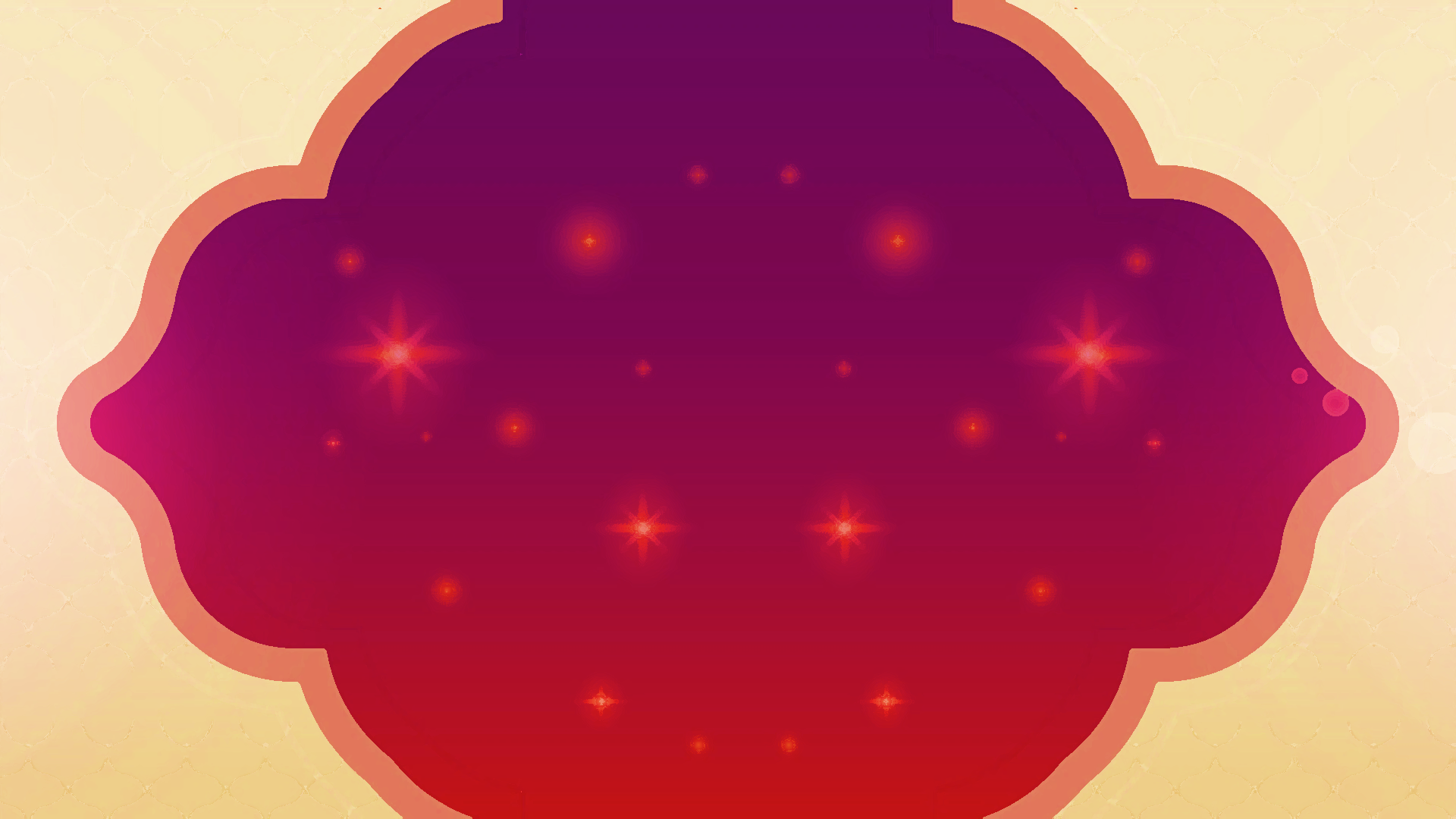 الأنشطة
نشاط (2)
حلل عبارات دعاء الاستخارة حسب التقسيم الآتي:
عناصر التحليل
العبارات الدالة عليه
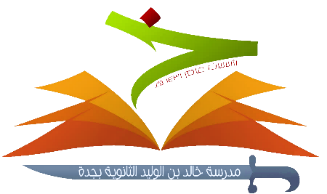 بعلمك- قدرتك- العظيم- علام الغيوب
أسماء الله الحسنى الواردة في الدعاء
اللهم – أستخيرك – أستقدرك بقدرتك
الفاظ سؤال الله تعالى
أستخيرك بعلمك – أستقدرك بقدرتك
الفاظ تدل على التعلق بالله
ألفاظ تدل على إظهار الحاجة والافتقار لعون الله
فاقدره لي – فاصرفه عني
نشاط (3)
اكتب اعمالا تشرع لها الاستخارة تنوي القيام بها وقس أثر الاستخارة على إقبالك على العمل ورضاك بنتائجه:
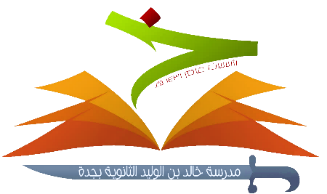 الرضا بالنتائج
الاستخارة له
العمل
قبلت بما رضيت به نفسي
الدراسة
التخصص الأفضل لي
قبلت بما رضيت به نفسي
الوظيفة
الوظيفة الأفضل لي
شراء منزل
قبلت بما رضيت به نفسي
هل اشتريه أم لا
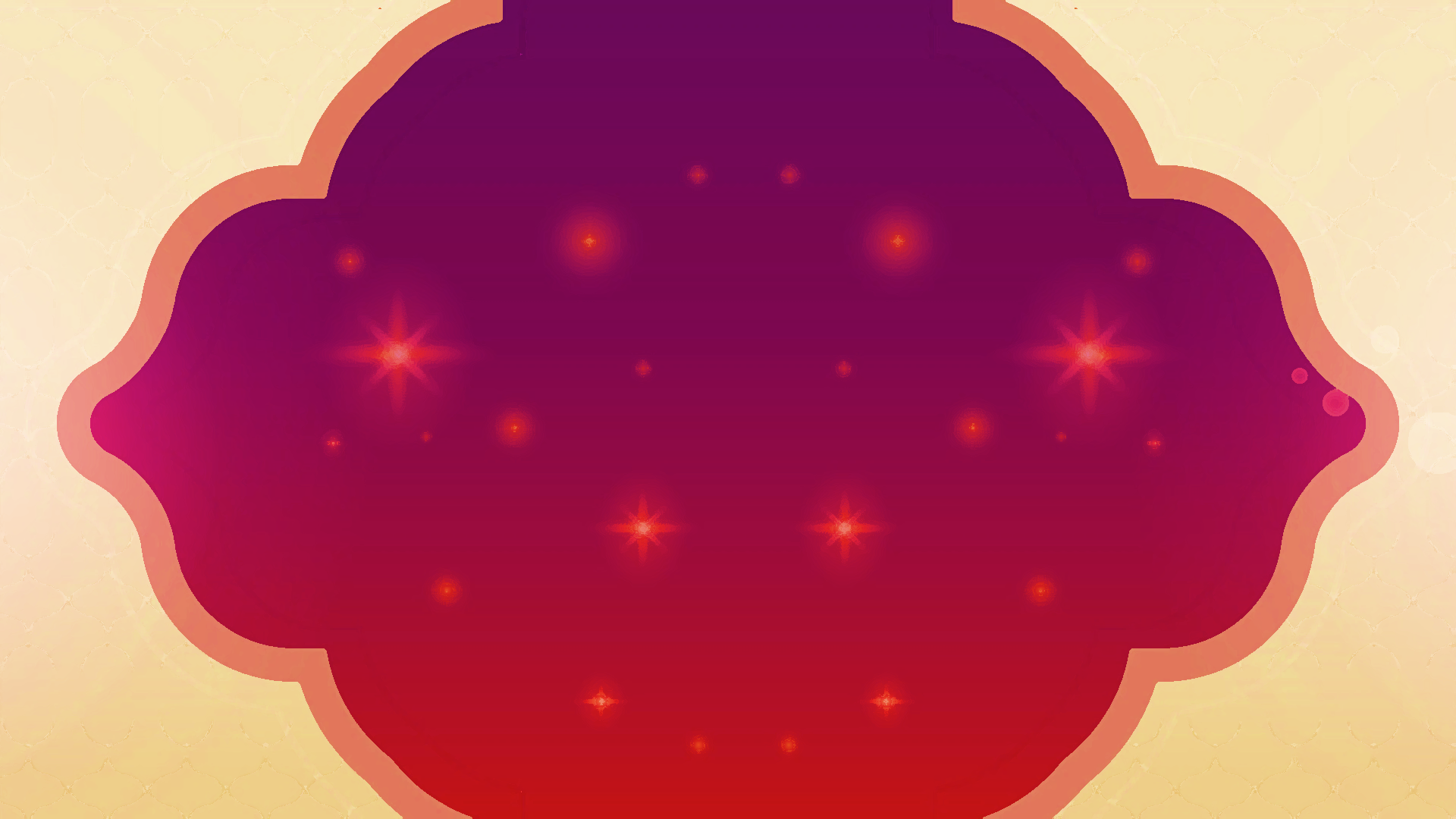 التقويم
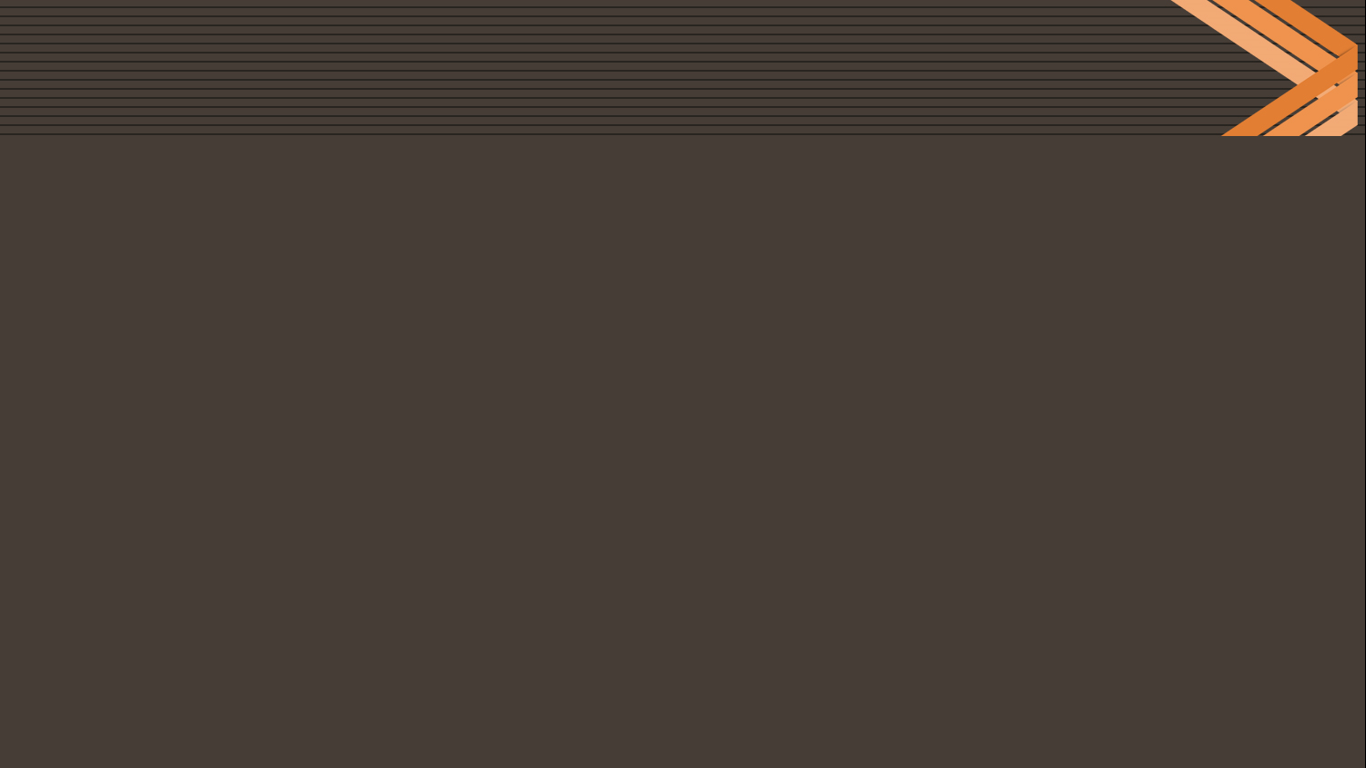 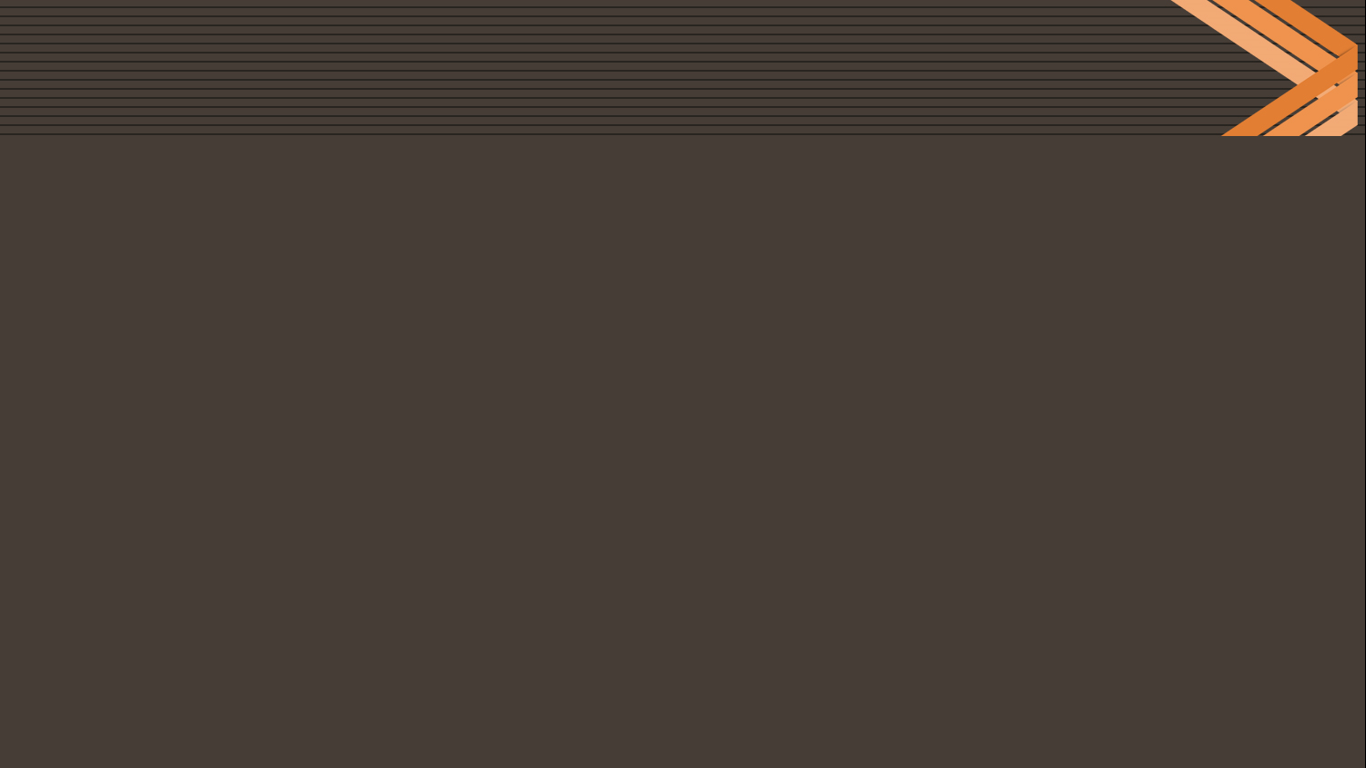 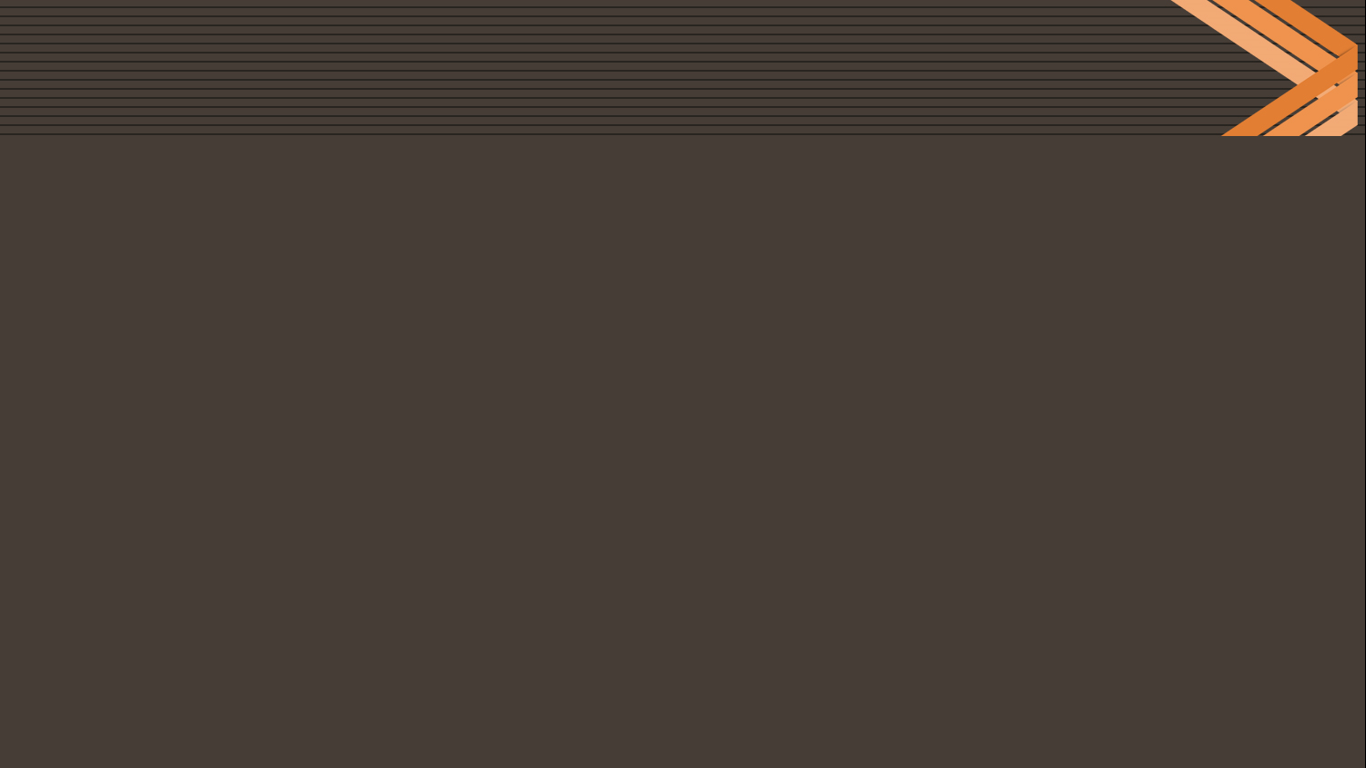 س1/ على ماذا تشبيه تعليم الاستخارة بتعلم السورة من القرآن ؟
تردد في السفر للدراسة بين بلد مسلم وبلد غير مسلم وقد استويا في جودة الدراسة.
- يشرع
تدل على أهميتها وفضلها
تقدم لأمرأه خاطبان كلاهما ممن يرضي دينه وأمانته.
- يشرع
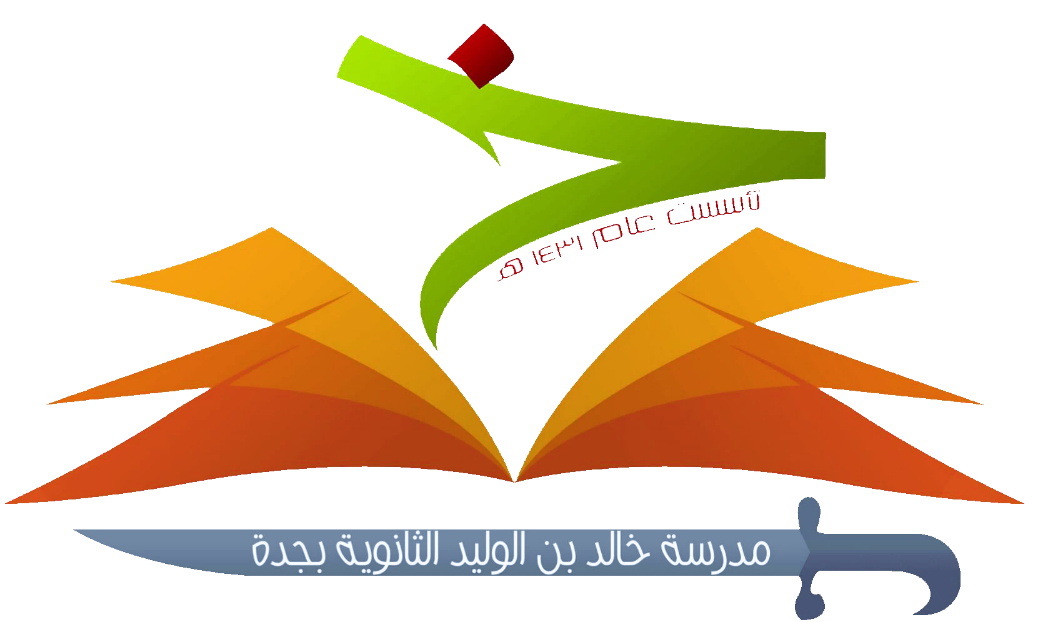 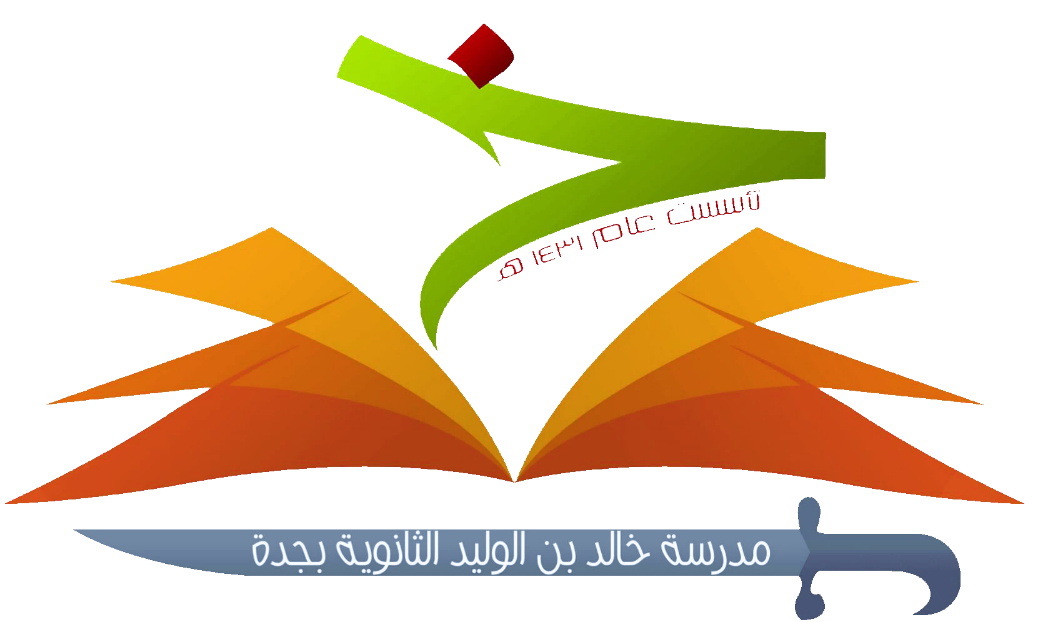 س2/ ما الحكمة من مشروعية الاستخارة ؟
أراد صيام الأيام البيض في شهر شديد حره.
- لا يشرع
اللجوء إلى الله وتعليق القلب به وتوكله عليه وإظهار الافتقار إلى الله.
س4/ متى يقدم الانسان على الفعل أو يحجم عنه بعد الاستخارة ؟
س3/ بين الحالات التي يشرع لها الاستخارة من الاتي :
اذا انشرح صدره له 
تيسير الامر وسهولته عليه
ظهور المصلحة فيه
اذا وجد قبله ما يصرفه عنه
أراد الحج في إحدى الحملات فتردد في اختيار الحملة المناسبة.
- يشرع
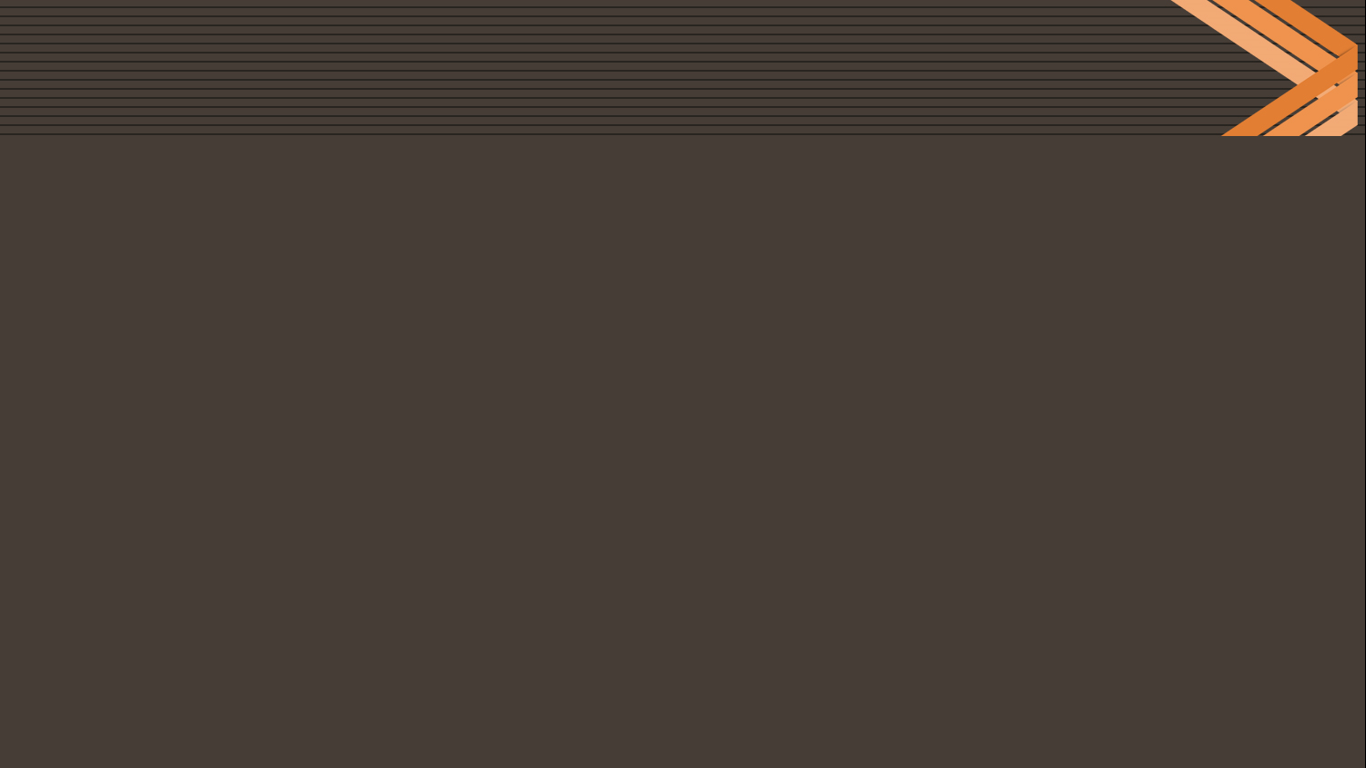 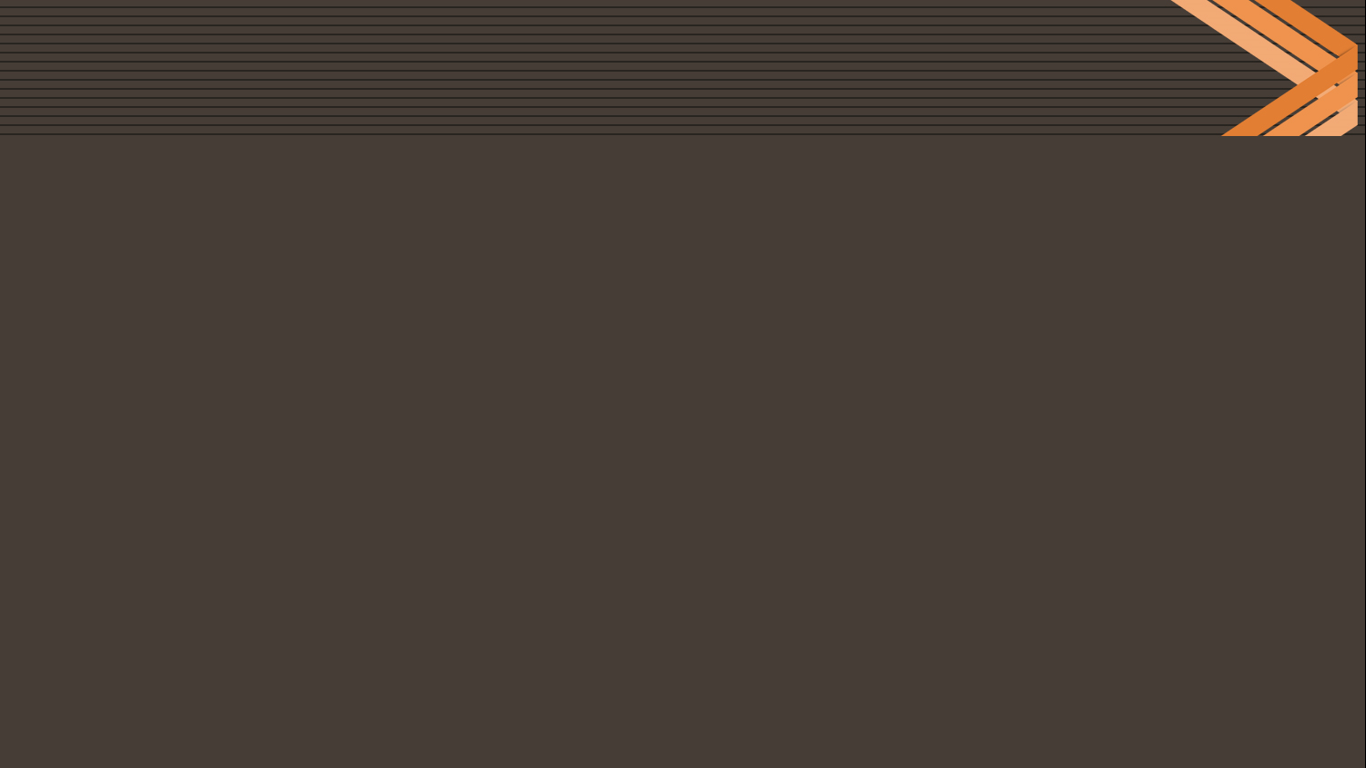 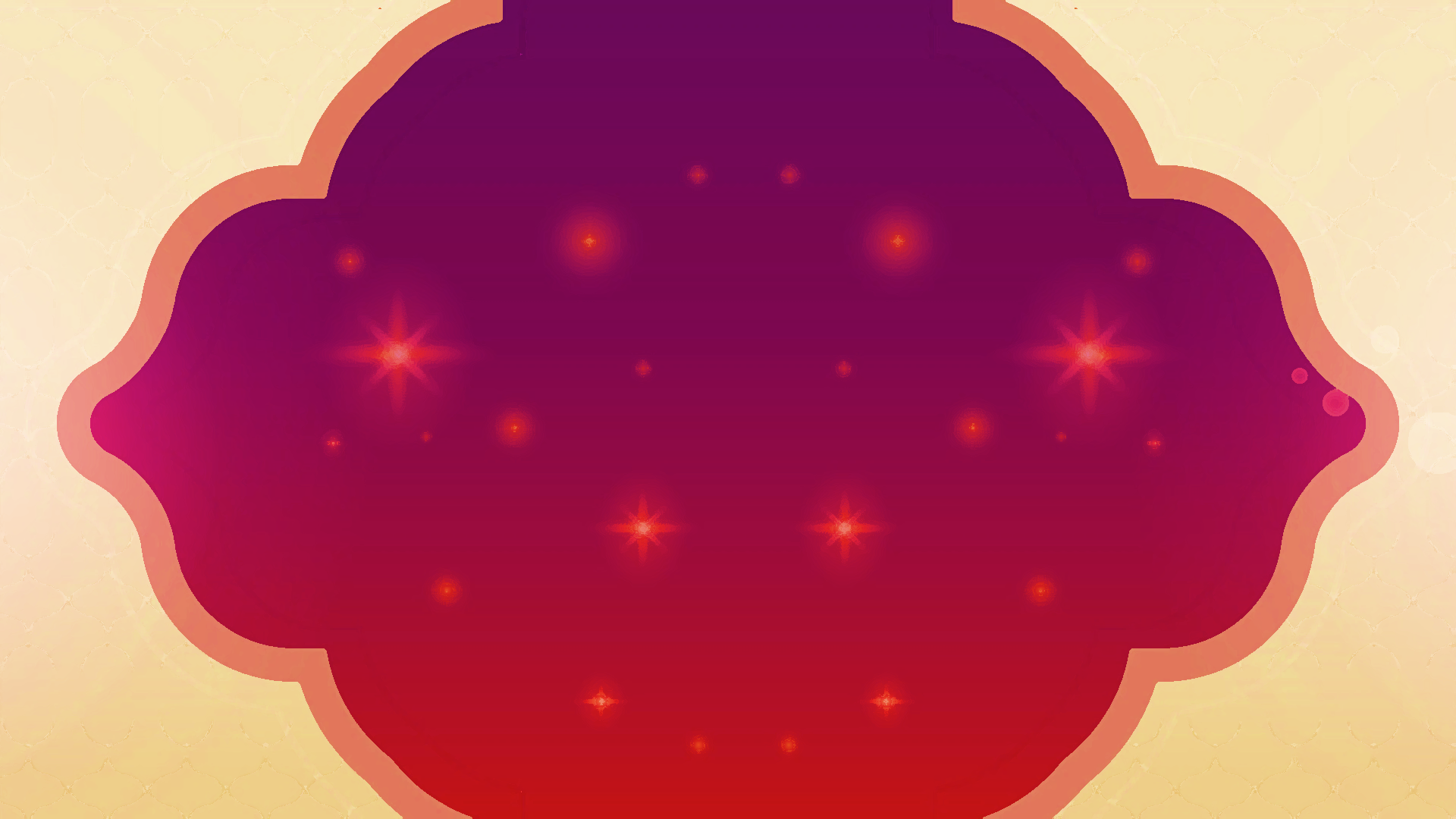 الأسئلة
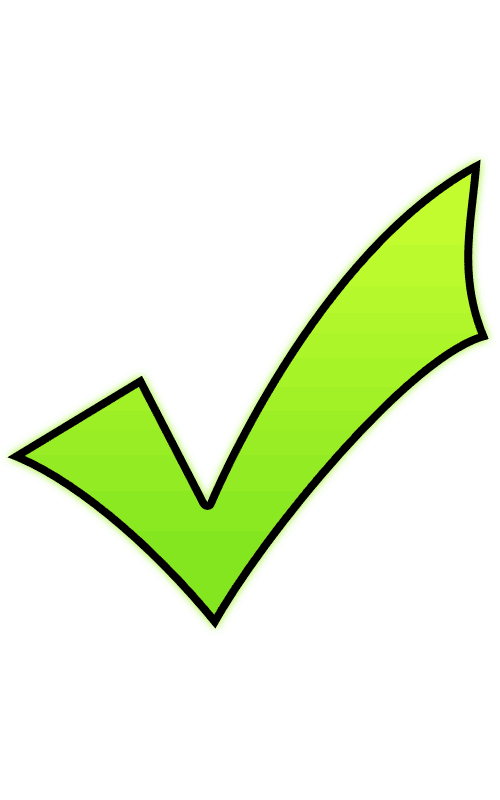 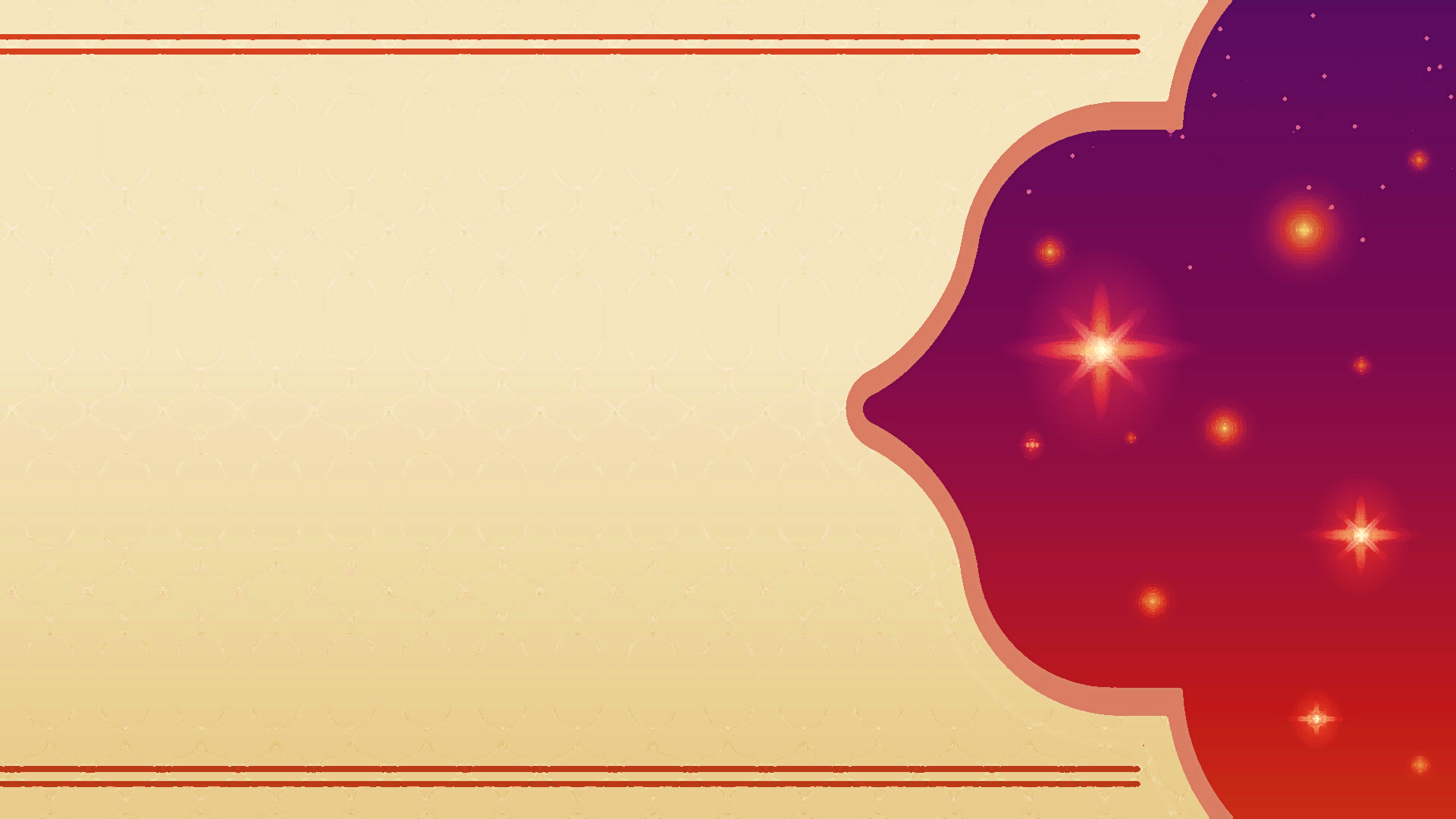 س1/ ........ هي ان يطلب المسلم من 
الله تعالى ان يختار له ما فيه الخير في امر يريد فعله أو تركه ؟
ب- الدعاء
أ- التوكل
د- الطلب
ج- الاستخارة
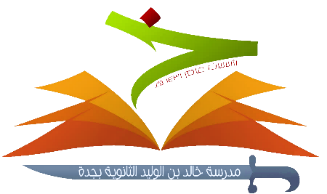 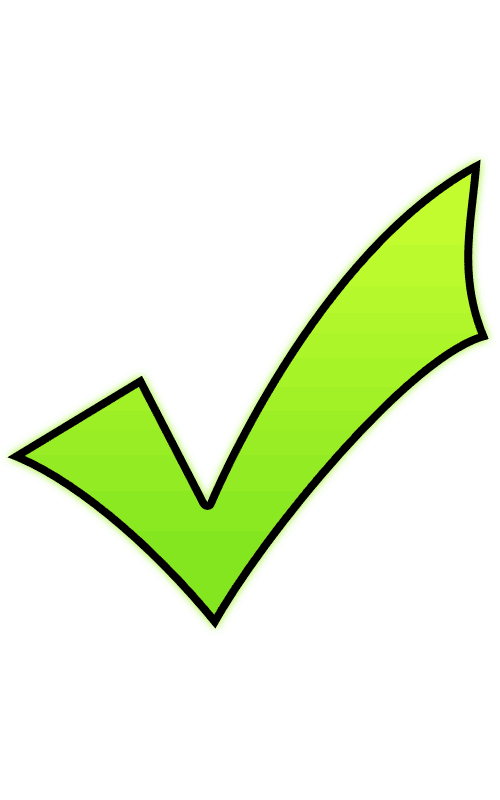 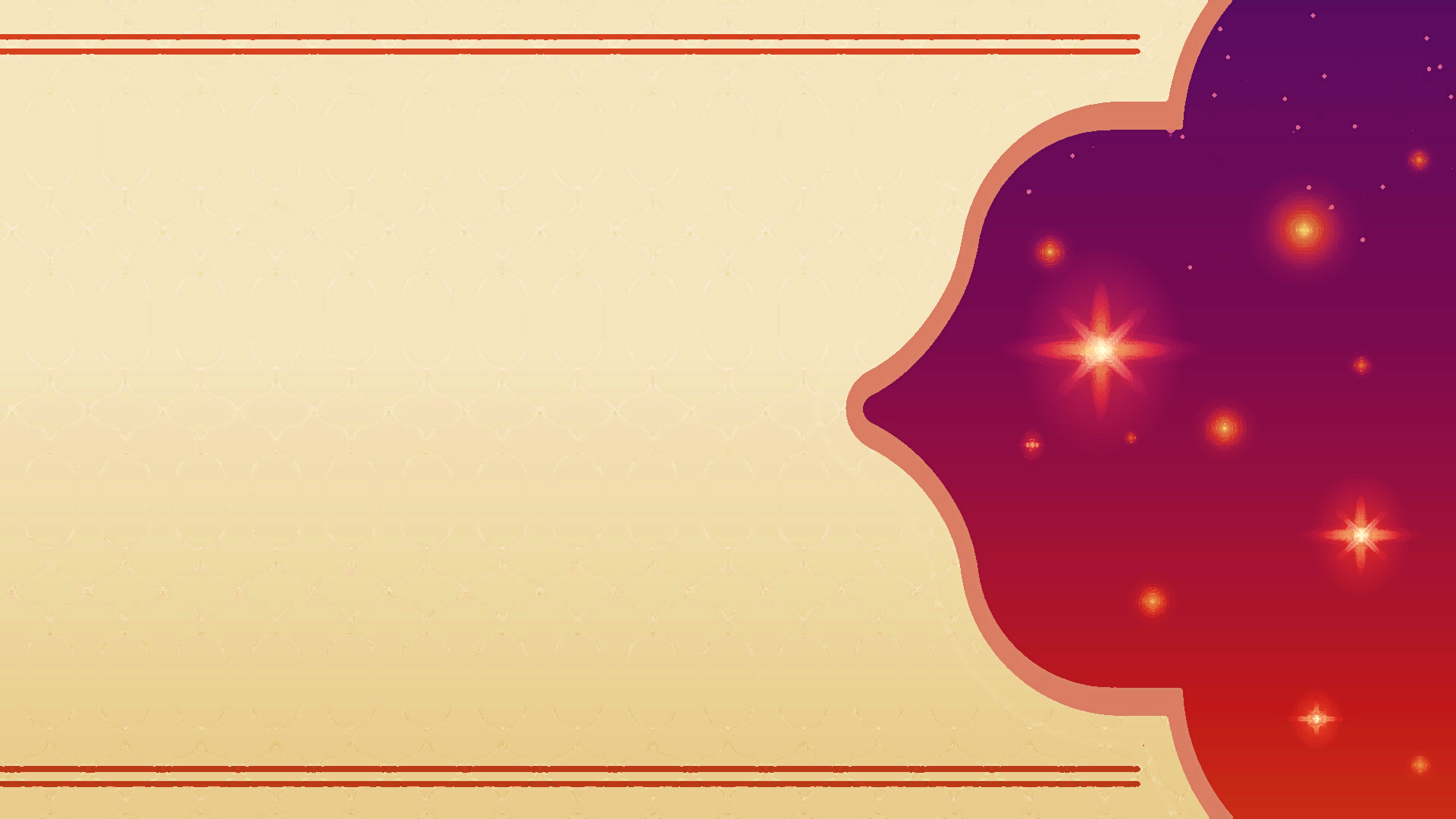 س2/  تشرع الاستخارة في فعل المكرهات ؟
خطأ
صح
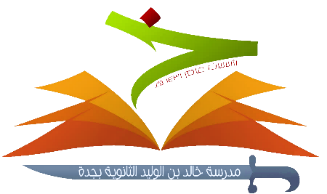 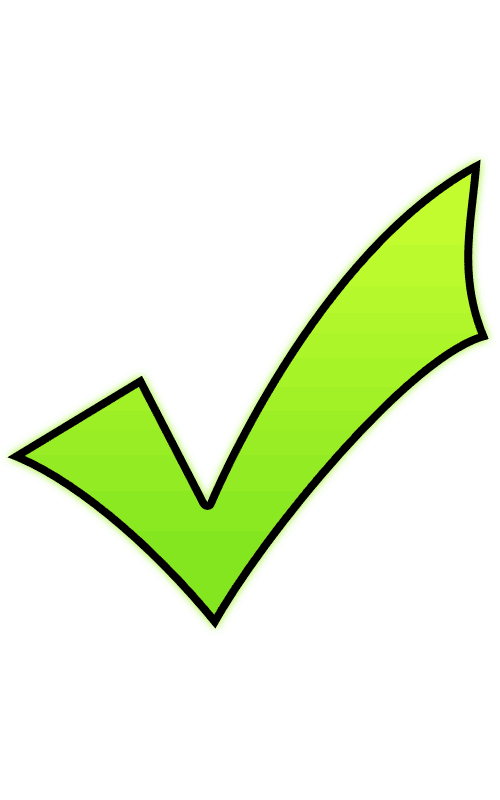 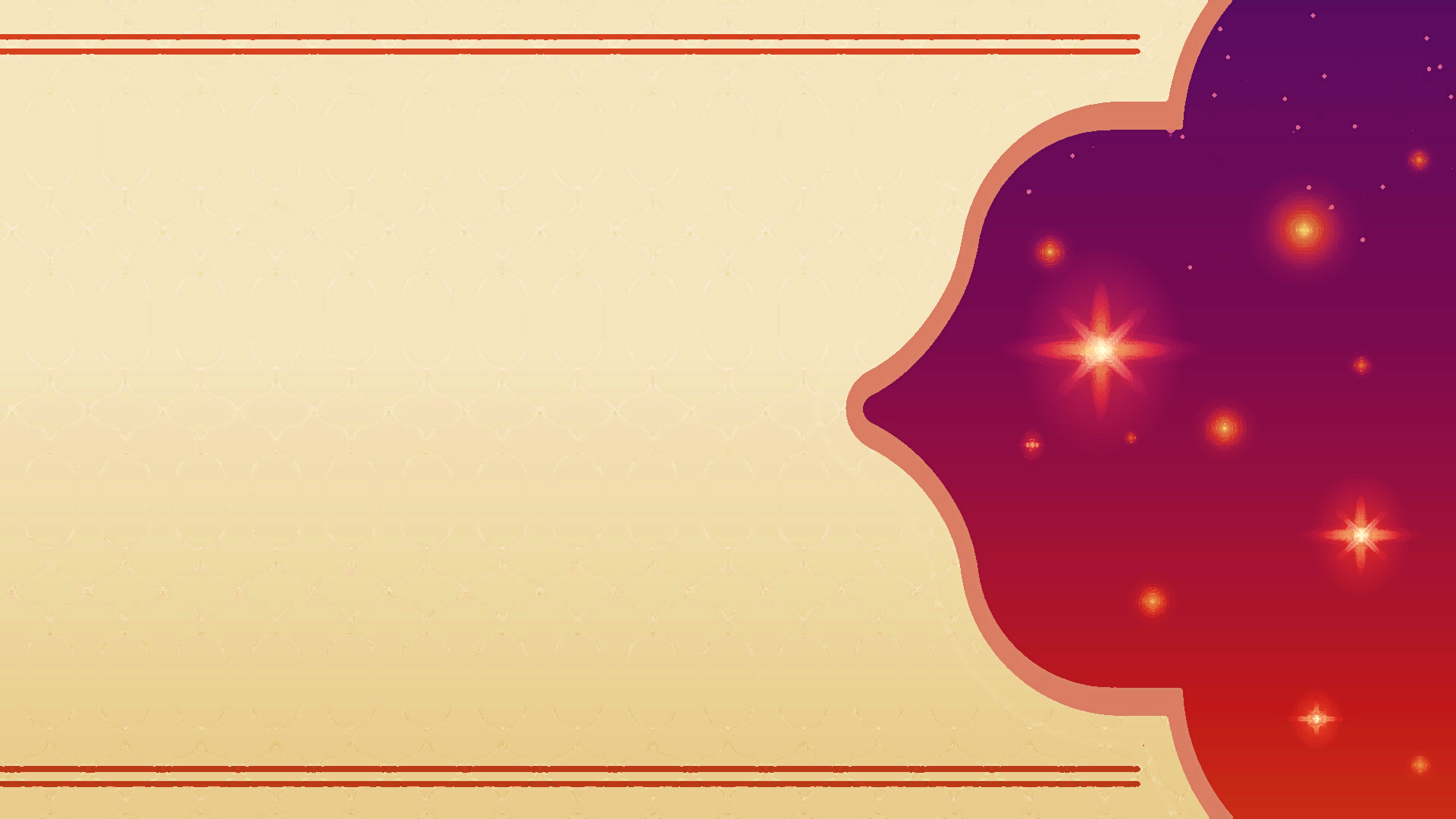 س3/ جابر بن عبدالله استغفر له النبي ﷺ ....... مرة ؟
ب- 30
أ- 25
د- 24
ج- 20
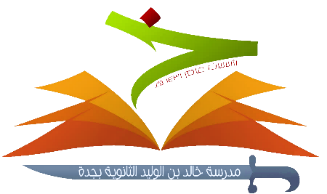 انتهى الدرس
عمل الطالب:
عمل الطالب:
مازن إياد أبوزيد
محمد علي باخشوين
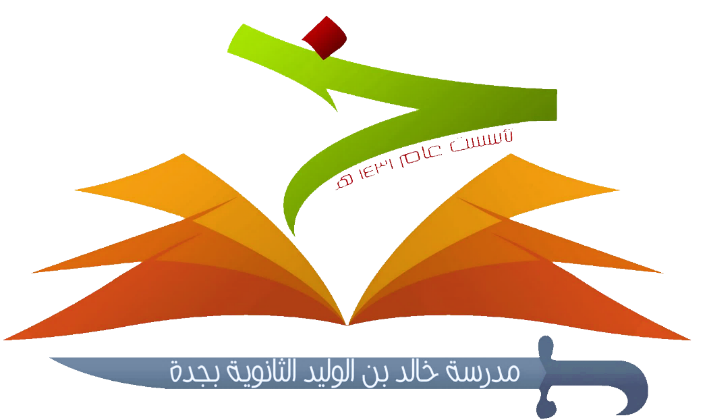 معلم المادة:   أ. أحمد جمعان الغامدي